人生100年時代の豊かなライフシーン  Vol.1
2021_02_25 鹿島　小松寛和
Work２：豊かさを自分の経験から掘り起こす
「豊かだ」と感じた出会いやコミュニケーションの経験
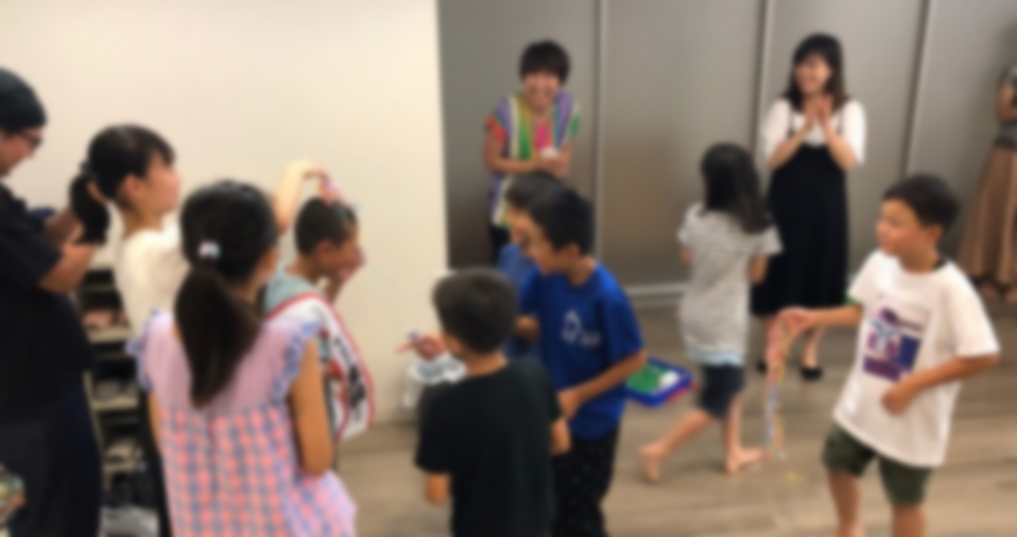 強豪チームに移籍する選手（8歳）の送別会

参加者：
　　　学年保護者のうち、特に親しかった数家庭
      それぞれの選手達とその両親、兄弟

場　所：　マンションの集会室

豊かだと感じた理由：
　　　思い切った決断を下した家庭の
　　　話をきっかけに、親同士、こどもどうし、
　　　また大人こども交えて、
　　　それまで過ごしてきた数年間を前提に、
　　　将来に向けた様々な会話ができたこと。

　 →刺激を受けると共に、移籍する選手に
　　　とっても貴重な節目を作れたと感じた。

　 →一人や、一家庭ではできないコトが
　　　できると豊かだと感じる？

　 →自分が何かを得ることと、他人に何かを感
　  　じてもらうことの2種類の豊かさがある？
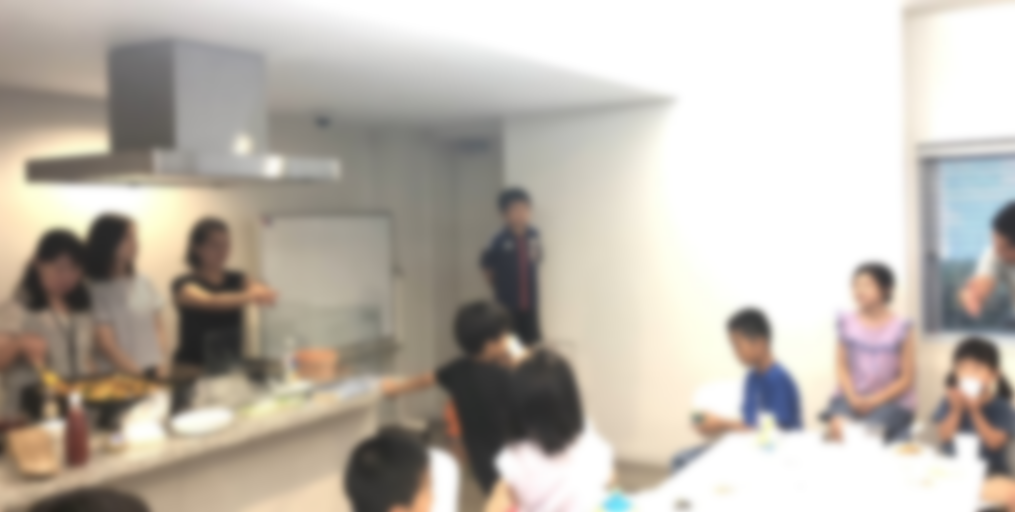 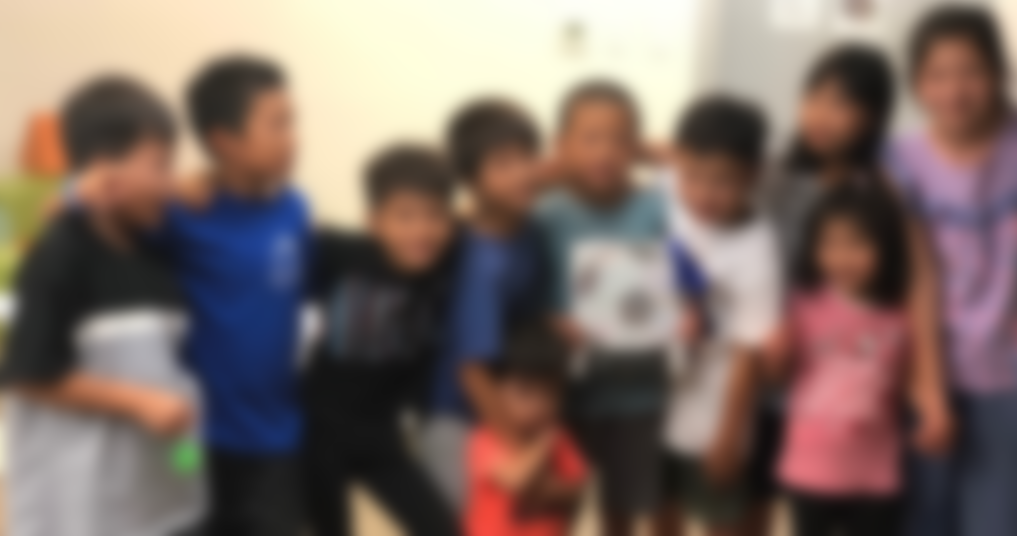